How to Setup as a Case Manager
Objectives:
1. Review Student Information
2. Organize IEP Documentation
3. Develop a Master Calendar*Sped team /case manager
Calendar Example
4. Prepare Your Classroom/Space(And general education classroom)
5. Plan Curriculum and Instruction
5. Develop a Schedule
6. Communication Plan
7. Assessments and Data Collection
8. Create Efficient Systems*Check in with team coordinator
Example of a case manager checklist
Case Manager Checklist for IEP Meetings
Annual
Reevaluation/TRI
Initial
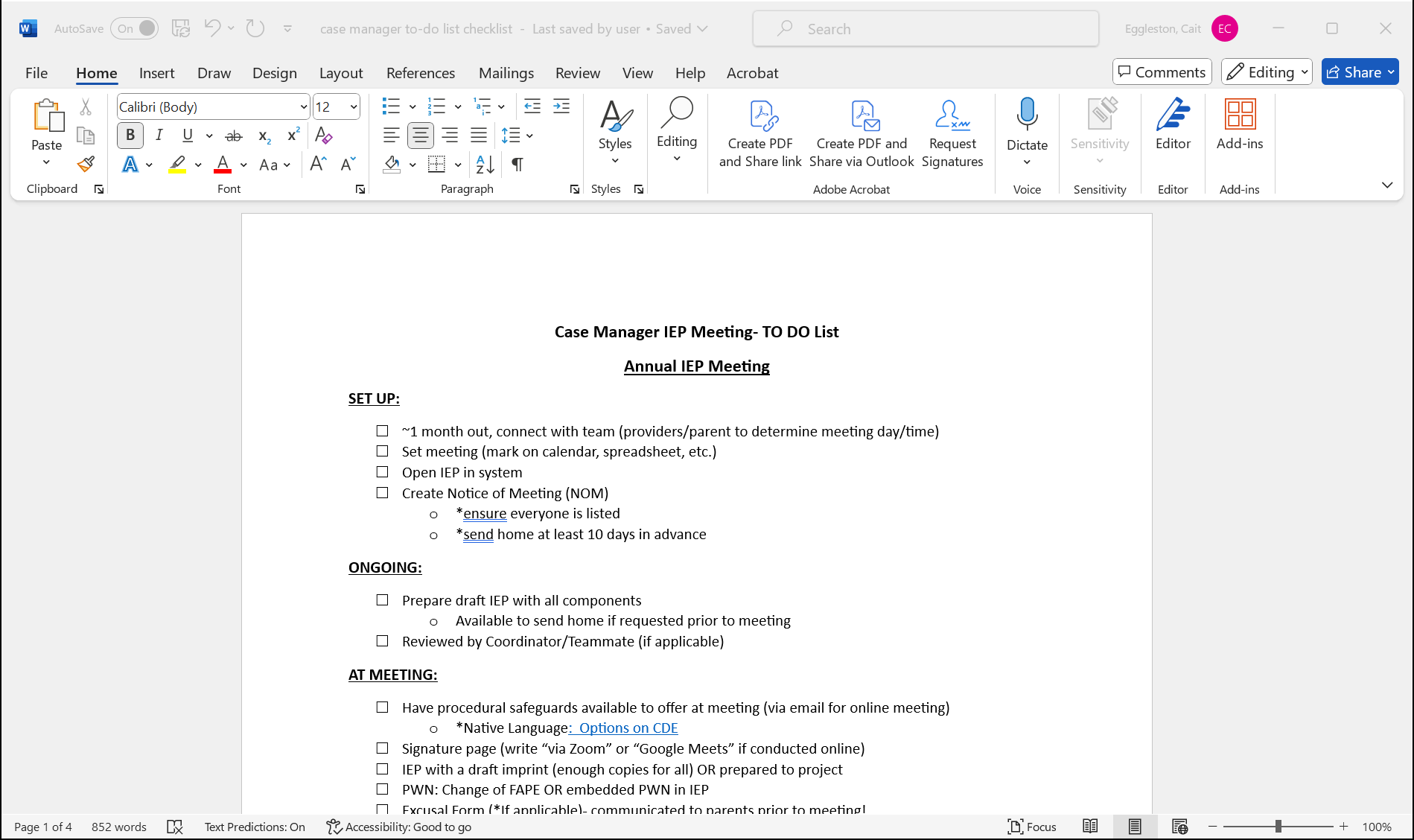 Example: Testing Accommodations
9. Organize/Gather Resources, Materials and Supports
10. Professional Development/Self Care
Resources
CDE Procedural Guidance

CSI Special Education Resource Site
Checklist of PowerPoint
Things for Special Education Teams to think about
How do we ensure gen ed teachers know about and understand how to implement accommodations?
How do we ensure students receive testing accommodations (i-Ready, MAPs, ACCESS, CMAS, PSAT, etc.) 
Think about school-wide training around Special Education. What can your Special Education support with?
How often does your sped team meet/communicate?